Útravalóul
Madách Imre
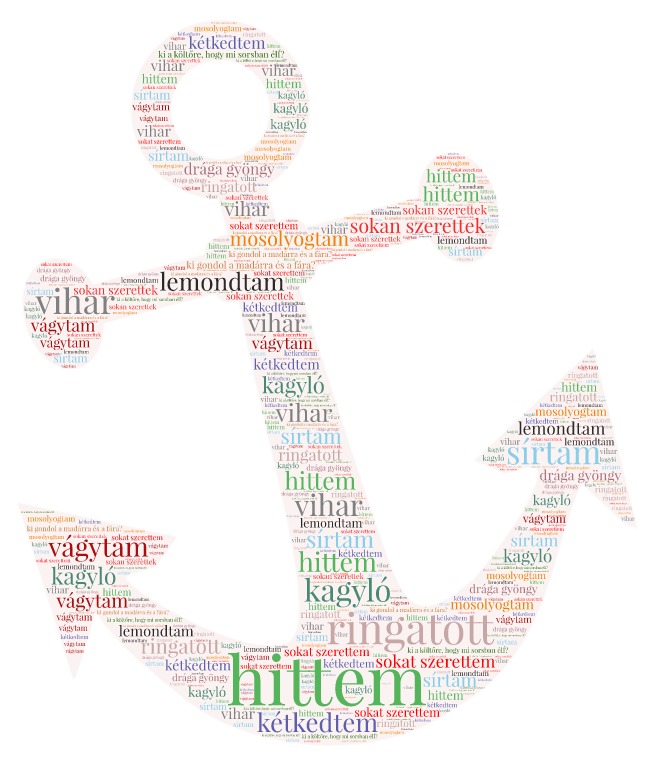 Mi létünk értelme?
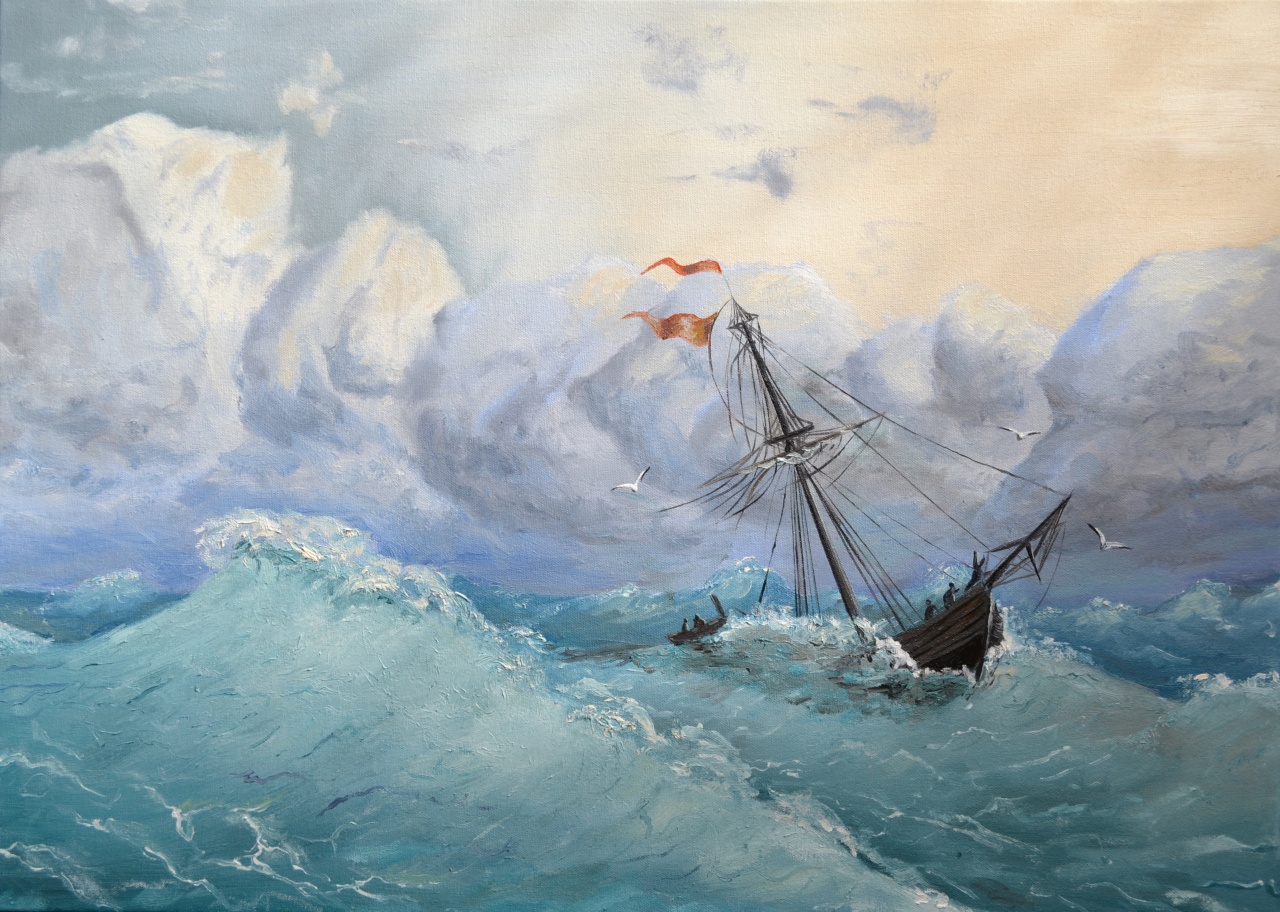 S merre visz a hajó? 

Lesz-e megálló, kikötő?
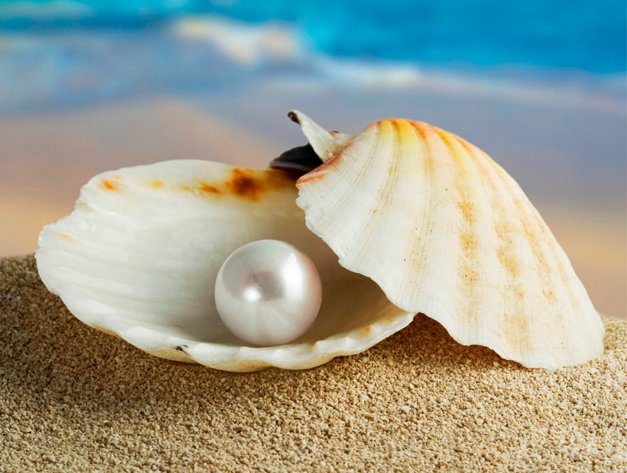 Mit ér a költő dala?

S meddig él?
A megérkezés?
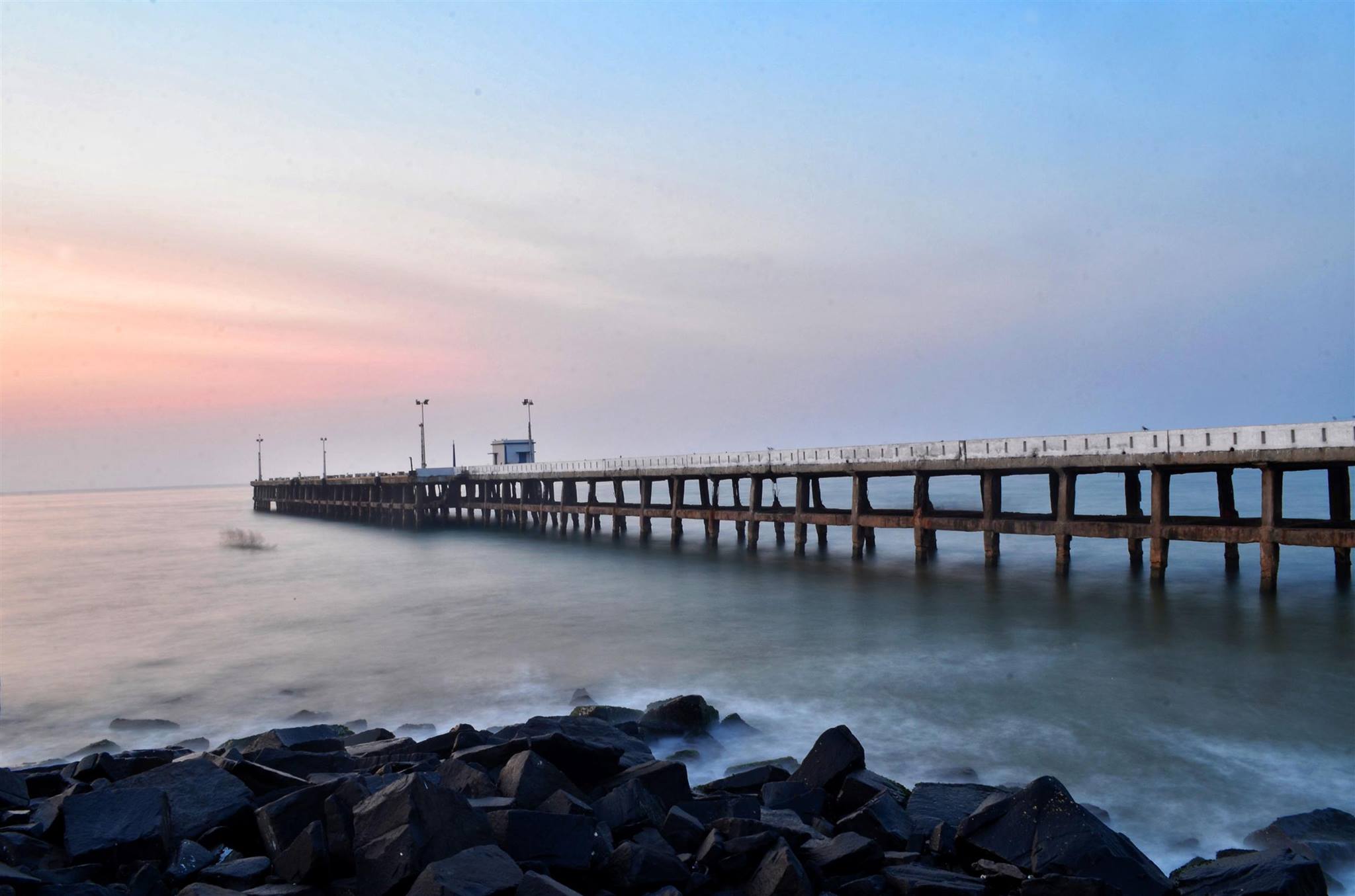